Реалізація вимог нової навчальної програми в чинних підручниках
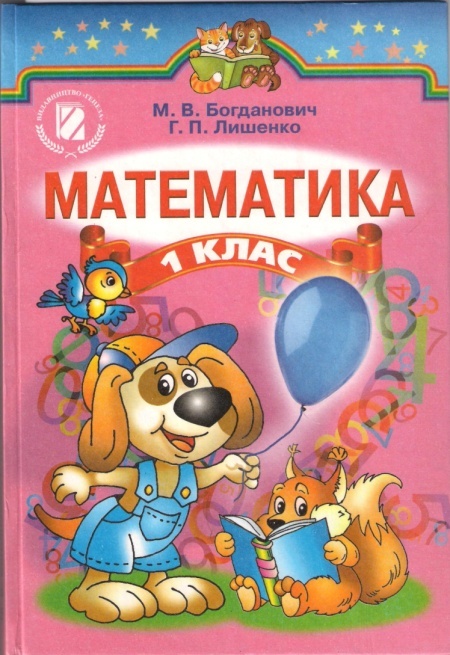 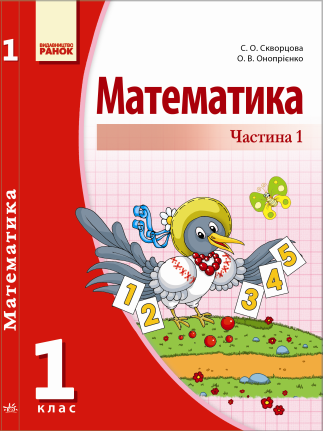 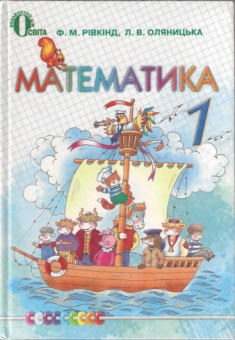 Реалізація змісту програми у підручнику Ф. Рівкінд, Л. Оляницької
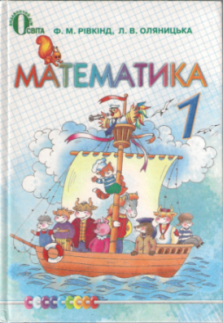 Реалізація змісту програми у підруч-нику Ф. Рівкінд,  Л. Оляницької
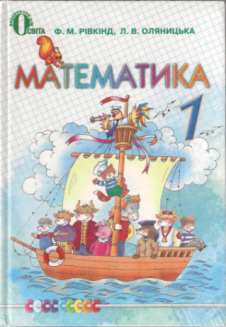 Реалізація змісту програми у підруч-нику Ф. Рівкінд,  Л. Оляницької
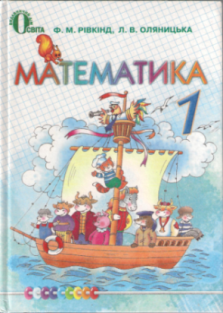 Реалізація змісту програми у підруч-нику Ф. Рівкінд,  Л. Оляницької
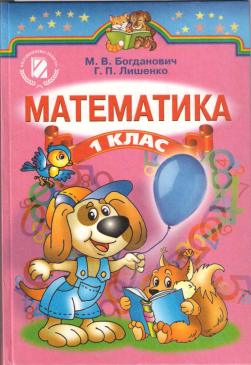 Реалізація змісту програми у підручнику М. Богданович,  Г. Лишенко
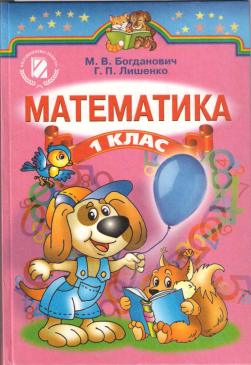 Реалізація змісту програми у підручнику М. Богданович,  Г. Лишенко
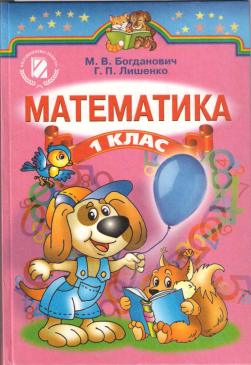 Реалізація змісту програми у підручнику М. Богданович,  Г. Лишенко
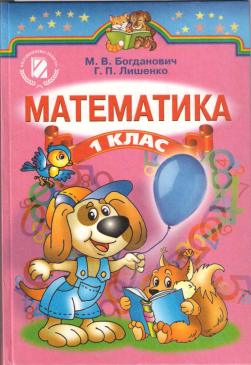 Реалізація змісту програми у підручнику М. Богданович,  Г. Лишенко
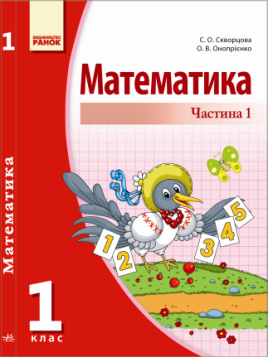 Реалізація змісту програми у підручнику С. Скворцова, О. Онопрієнко
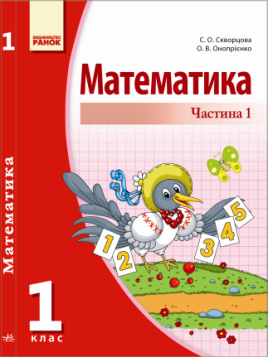 Реалізація змісту програми у підручнику С. Скворцова, О. Онопрієнко
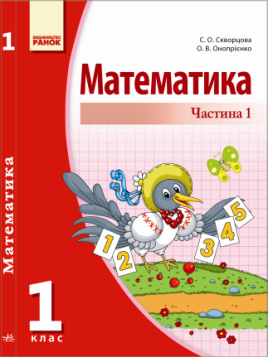 Реалізація змісту програми у підручнику С. Скворцова, О. Онопрієнко
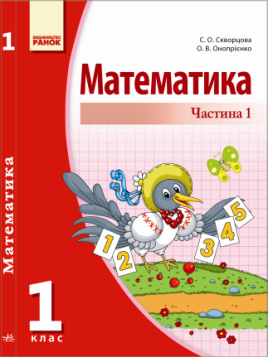 Реалізація змісту програми у підручнику С. Скворцова, О. Онопрієнко